Formidle og aktualisere industrihistorie for ungdom.Nord-Jarlsbergmuseene -en avdeling i Vestfoldmuseene
Nord-Jarlsbergmuseene er:
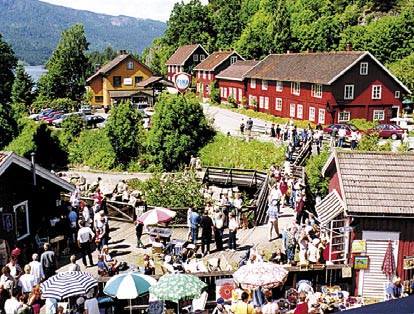 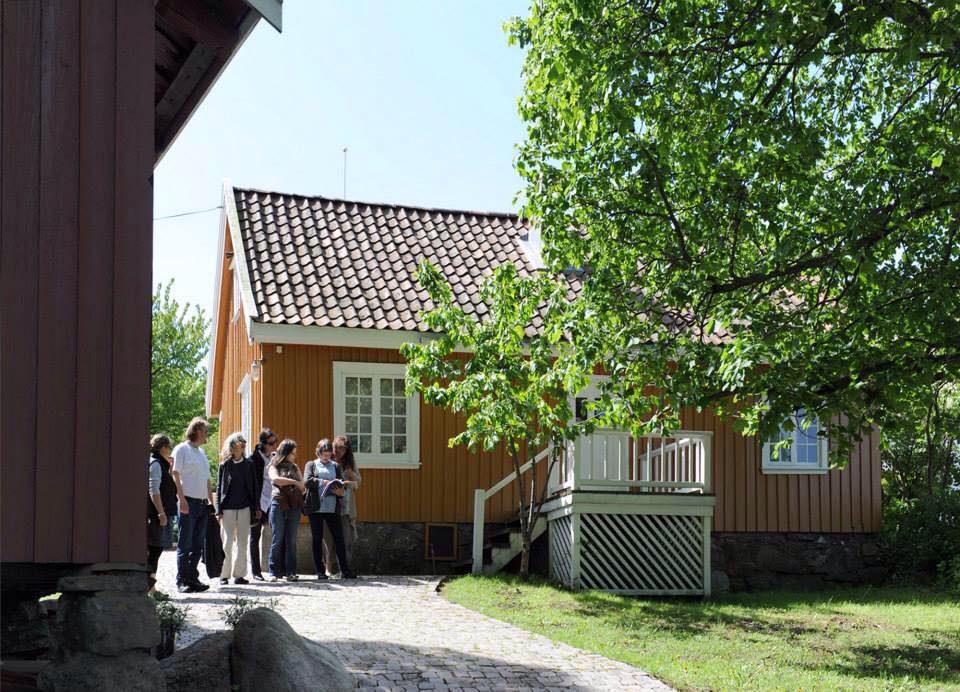 300 år med industrihistorie
7.trinn
8.trinn
9.trinn
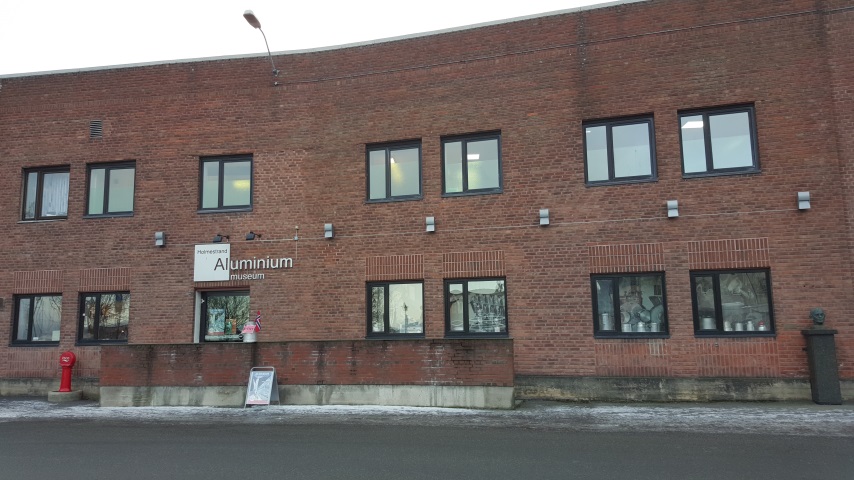 Nytt museum Berger = nytt DKS opplegg for 8.trinn
Arbeidsvilkår for tekstilarbeidere – i dag og med paralleller til den industrielle revolusjon i Storbritannia og på Berger 

Minimale kostnader
Aktivitet – ta i bruk flere sanser
Tema i fokus
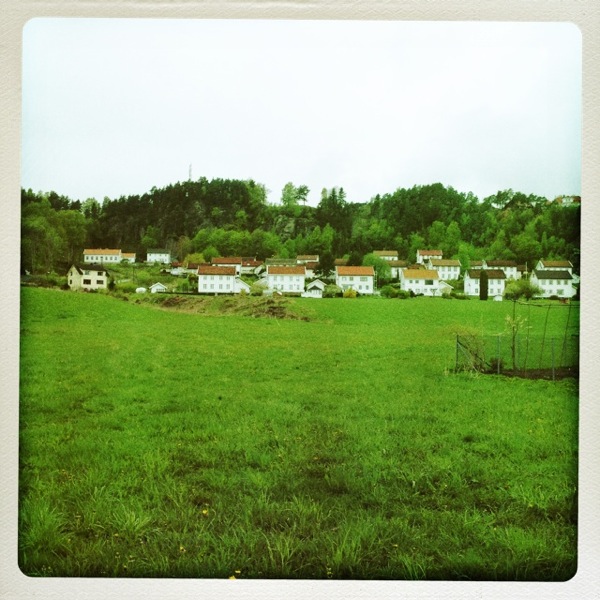 Kort om Berger
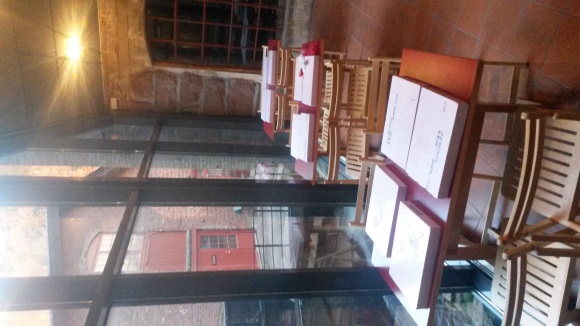 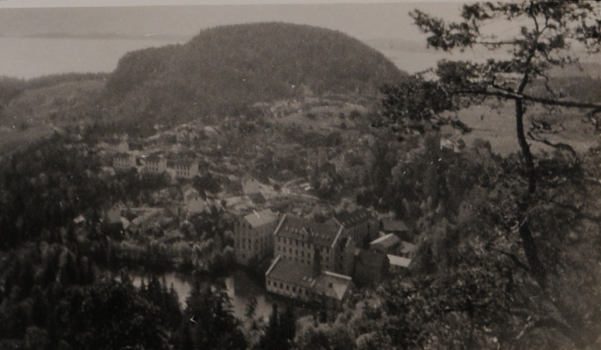 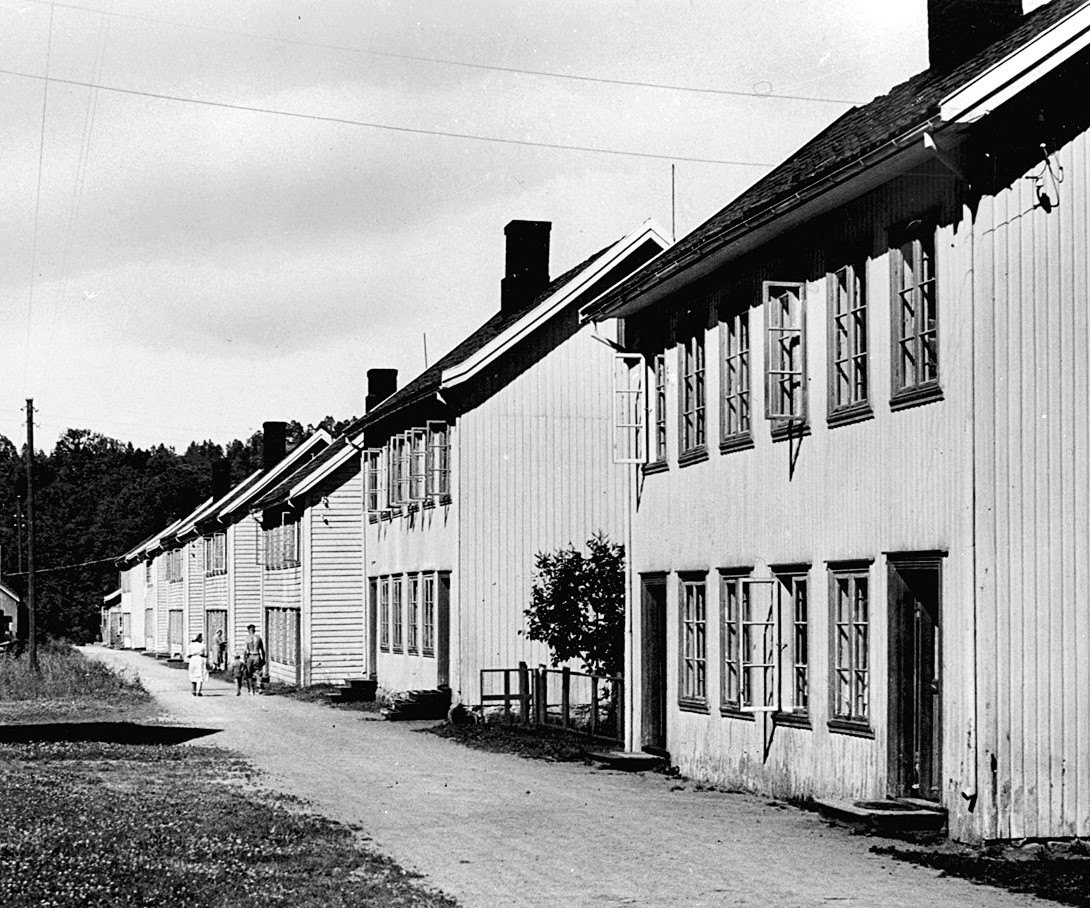 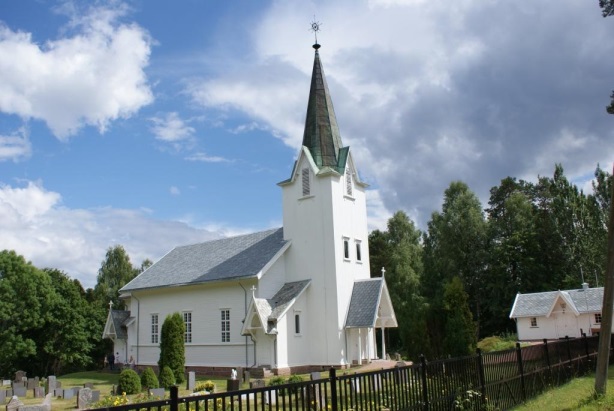 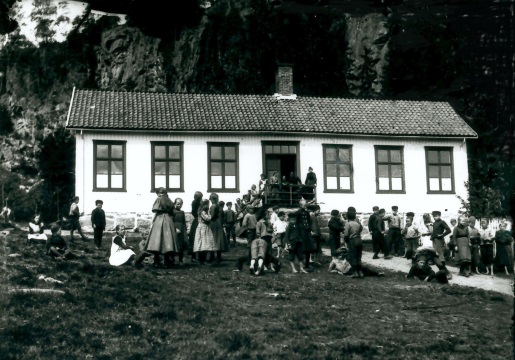 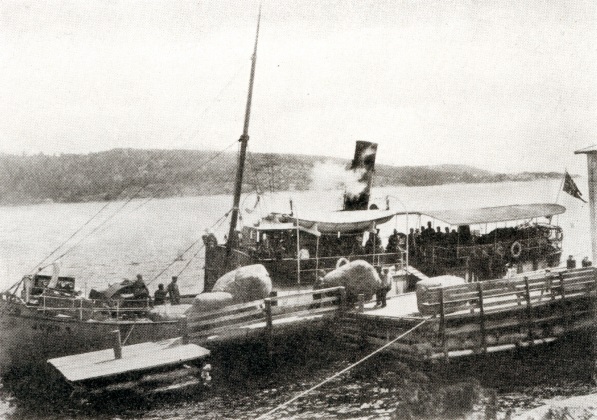 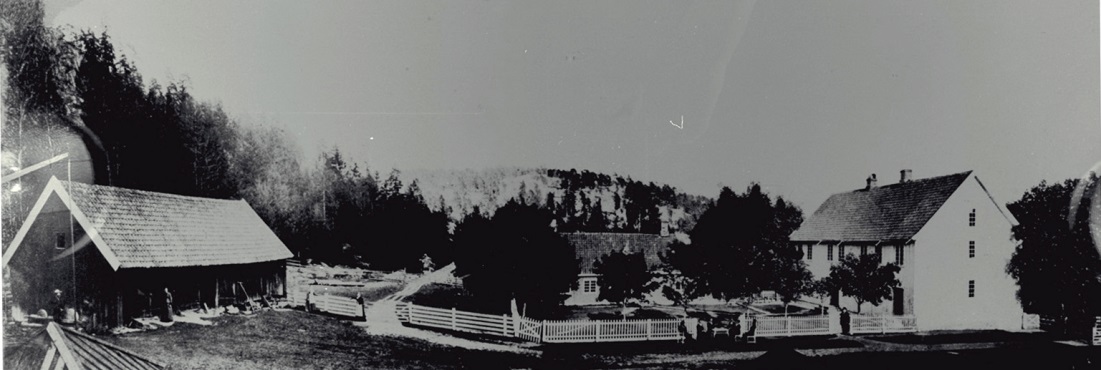 Hva gjør vi nå???
[Speaker Notes: DKS-rommet ikke ferdig, det tidligere opplegget var veldig ressurskrevende. Måtte ha en opplegg som to personer kunne gjennomføre. Valget falt på et todelt opplegg, hvor fortid og nåtid knyttes sammen. La elevene jobbe, vi voksne prater mindre


Å gjøre fortidens Berger relevant for elevene ved å vise at de samme sosioøkonomiske forholdene eksisterer andre steder i dagens samfunn.
Elevene skal jobbe med etiske problemstillinger og vi ønsker å øke bevisstheten av Vestens «bruk-og kast»-mentalitet.  Hvem betaler for våre billige klær?
Ungdom har stor kjøpekraft og kan allerede som ungdommer være med og påvirke hvordan dagens tekstilarbeidere skal behandles]
Tidsdisposisjon
[Speaker Notes: Tidsdisposisjonen tilpasses etter dynamikken og størrelsen på gruppa.  Påvirkes også av når opplegget kommer i gang, så tid kan hentes inn underveis.

Introduksjonen tilpasses, avhengig om gruppen har vært gjennom «gamle dager» eller ikke. 

Snakker om arbeidsrettigheter, arbeidstid, kjønn, lønn = sammenlikner historiske Berger med nåtidens fabrikker. Bruker bilder for å sammenlikne fabrikkarbeidere før og nå. Mange likheter, noen ulikheter. ( Bruker maske, annen nasjonalitet)]
Hvor kommer klærne dine fra?
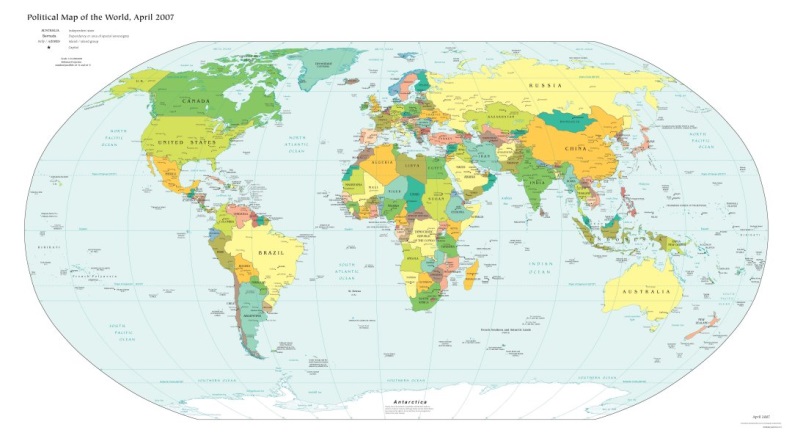 [Speaker Notes: Alle får 5 min til å finne ut hvor 3 av deres klesplagg er produsert, statistikkøvelse med håndsopprekking]
Hvor kommer klærne dine fra?
En øvelse for å «komme i gang» på morgenen eller etter lunsj

Elevene blir mer bevisste på hvor klærne deres er produsert

Mange av elevene vet ikke/har ikke hørt om produksjonslandene. 
     ( Bangladesh, Vietnam og Kambodsja er gjengangere)
En lønn man kan leve av
En lønn man kan leve av
filmen brukes som utgangspunkt for rollespillet
 
Det tas opp temaer som lønn (hva koster ting?)
 arbeidsforhold, boforhold, kosthold, og
 muligheter for fremtiden
[Speaker Notes: -filmen brukes som utgangspunkt for rollespillet. Det brukes god tid på filmen, det tas pauser og ting forklares nærmere. Elever spør om de lurer på noe]
Lønningsdag!
På bakgrunn av filmen, skal spille livet til en
 tekstilarbeider og må ta mange tøffe valg. 

Spillet passer for ca. 6 elever per gruppe.

Hver gruppe fører dagbok over valgene de tar
Oppsummering hvor alle gruppene forteller om 
sin skjebne. Valg må begrunnes!
[Speaker Notes: SENDE UT KORTSTOKKEN! De må ta valg, og valgene får konsekvenser. Elevene synes det er spennende å høre hva de andre gruppene valgte. Noen av valgene virket «umulige» eller «håpløse».]
Refleksjon og oppsummering
Hvor mye er genser eller bukse er verdt. 300 kr? 600 kr?
 
Hva er konsekvensen av at vi vil ha billige klær?

Skal vi forbrukere slutte å kjøpe klær fra Asia?

Og hva kan ungdommene selv gjøre? 
 
 . 

.
[Speaker Notes: Betale mer for klærne?? Engasjere seg? Amnesty, Framtiden i våre hender, kjøpe fra Fairtrade-butikker.. Mange forslag fra elevene!) ( NEI er konklusjonen til elevene) (NEI, da mister de jobben!) 

Vi skulle hatt litt mer tid til diskusjon og refleksjon, mange av elevene har fått noen aha-opplevelser etter å ha sett filmen og spilt rollespillet.
Vi som museum har tatt et standpunkt, hvor vi ønsker å diskutere hva som kan gjøres. Ikke være moralister og ikke svartmale. Det skjer endringer, jmf Berger for 100 år siden]